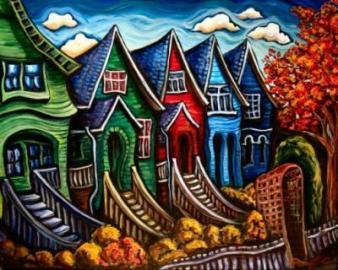 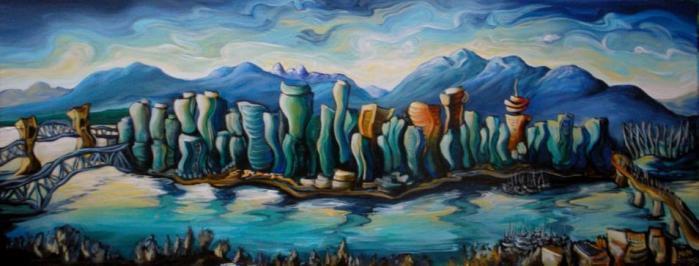 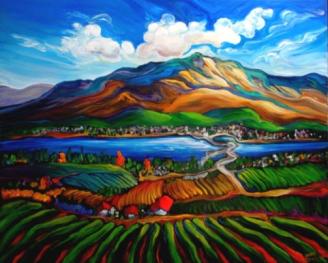 Art and Seeing Things
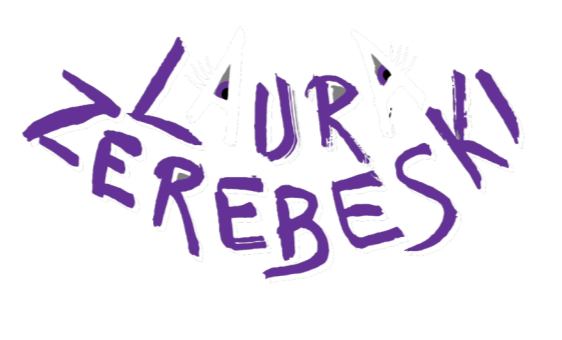 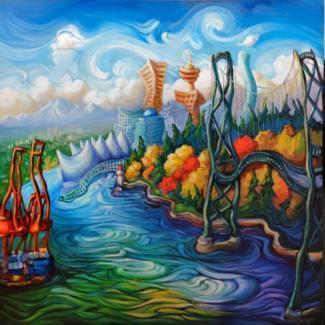 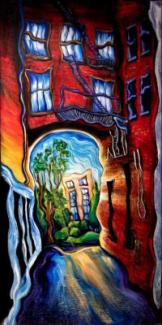 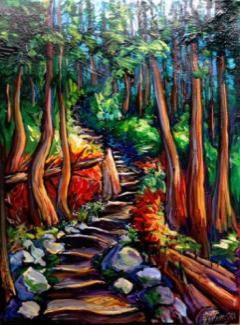 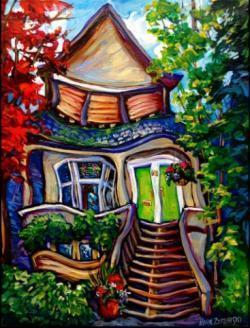 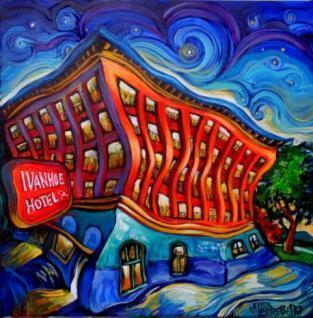 [Speaker Notes: Hello!

I’m going to talk about who I am, what I do
A bit about art and my three favorite artists
How I see things, how I paint them, and how you can, too.]
This is how Vancouver looks to me
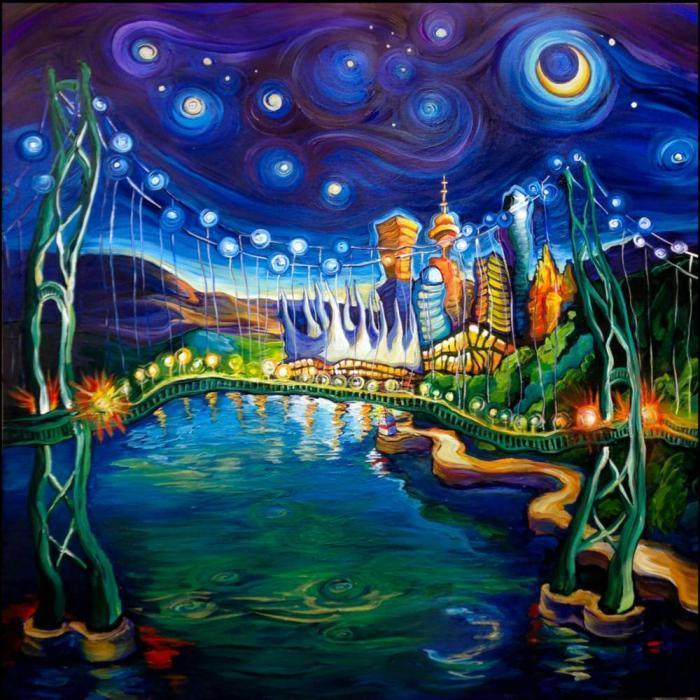 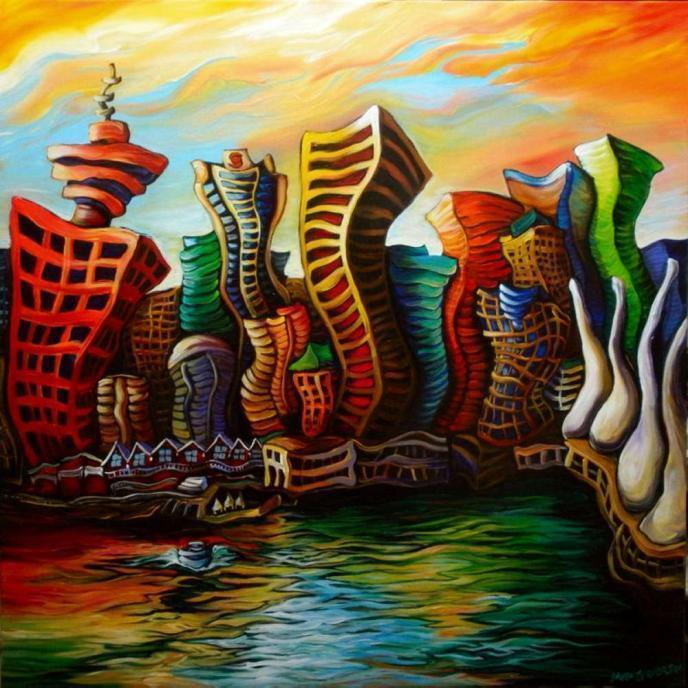 [Speaker Notes: I am a full-time painter. I paint urban landscapes and personify buildings so they look like the people that live in them. 
 I am known for my colorful, cheerful depictions of Vancouver. 
 I like to paint all kinds of things, but mostly urban landscapes.
 Here is some of my work!

These are two scenes of Vancouver, one in the morning and one at night. As you can see I like to make the colors brighter and the buildings wiggly.]
I like to paint busy scenes
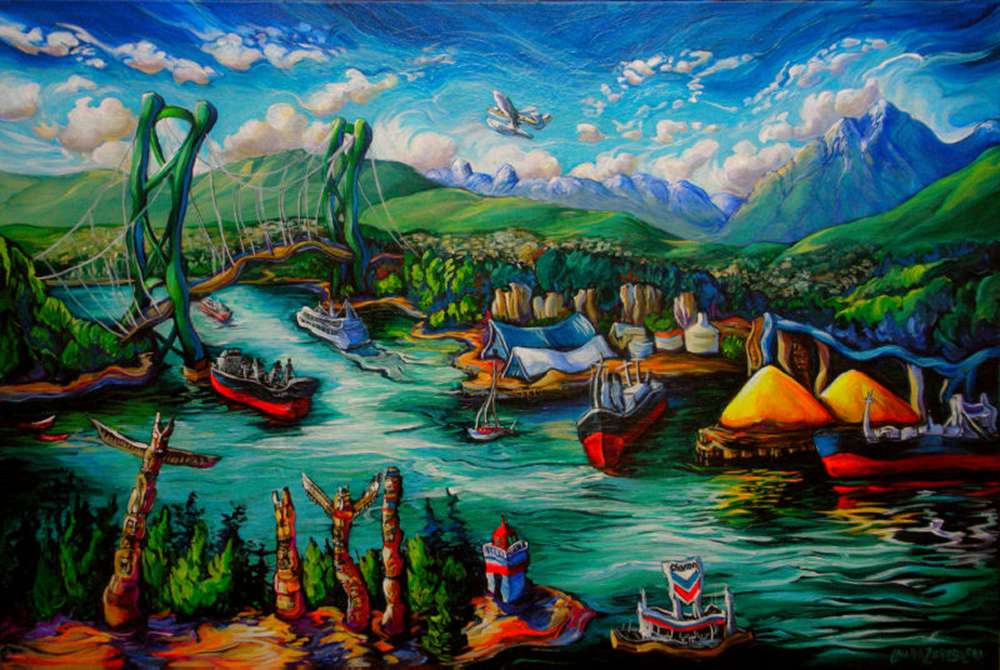 [Speaker Notes: When I was about your age, I used to paint busy pictures that were full of people. 

For some reason, I liked being around a lot of activity. I wanted to create my own world.  
I remember drawing my entire girl guide troop in a gymnasium. 
Some of them were talking, some were climbing ropes, some were earning badges. 
I liked being in big groups of people so I drew them. 
 
My painting style was always busy and sort of cartoony.]
Houses
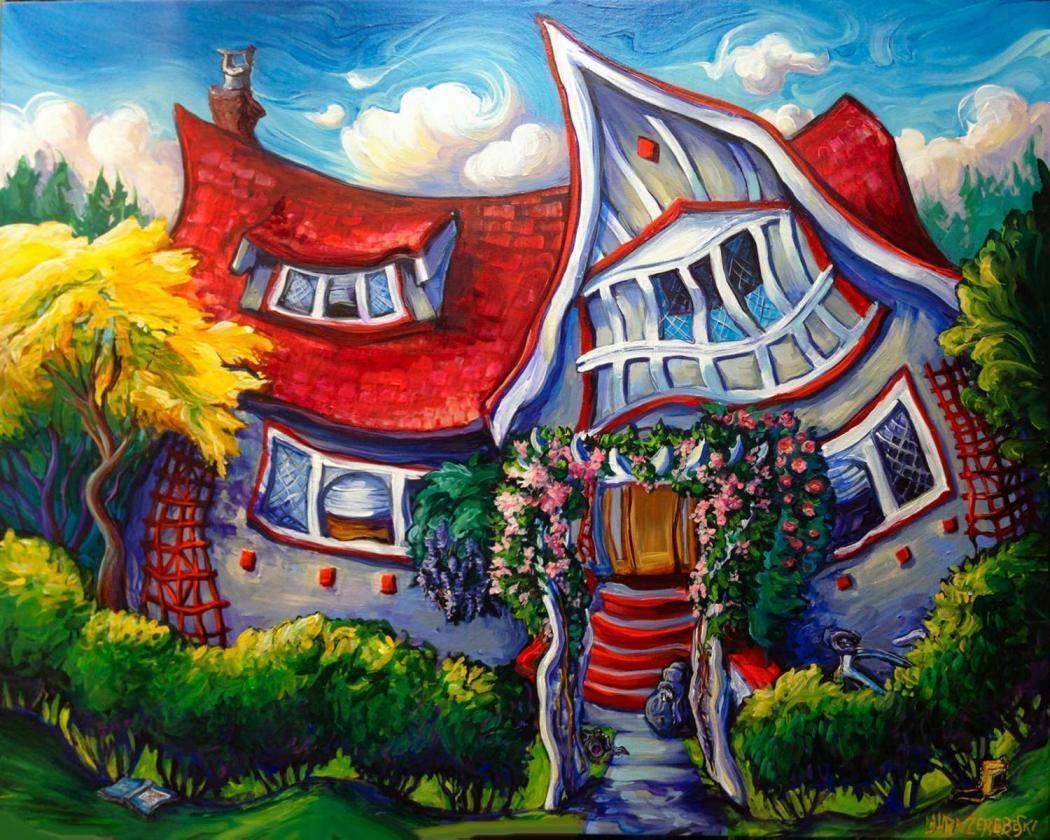 [Speaker Notes: I love painting houses and buildings. I think I prefer painting architecture over people.]
People
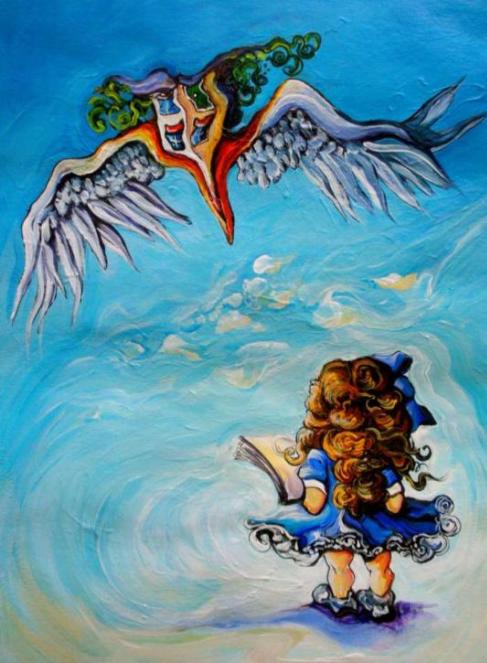 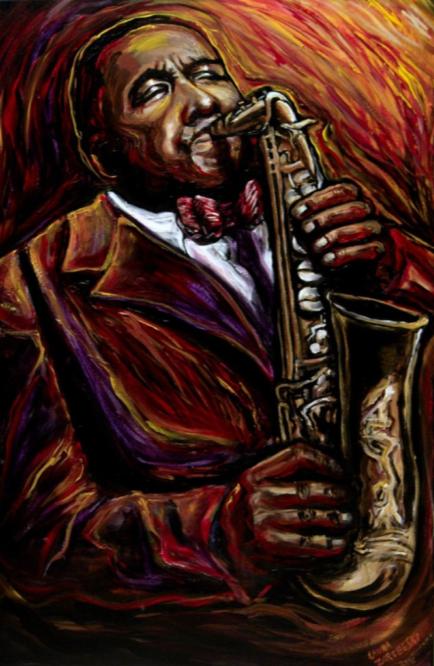 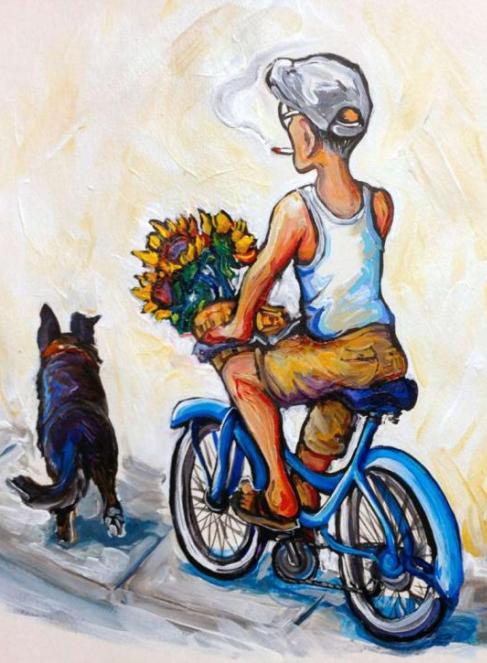 [Speaker Notes: I do paint people, too, though not as often.]
Caricatures
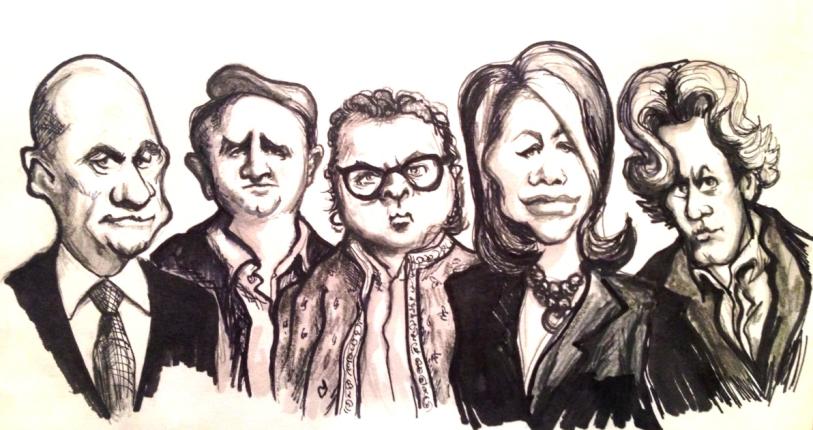 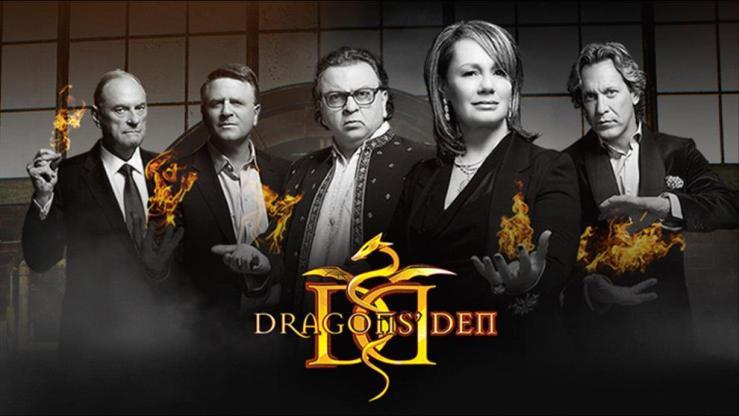 [Speaker Notes: However, I like to exaggerate, so I am really interested in caricatures.]
Anything and Everything!
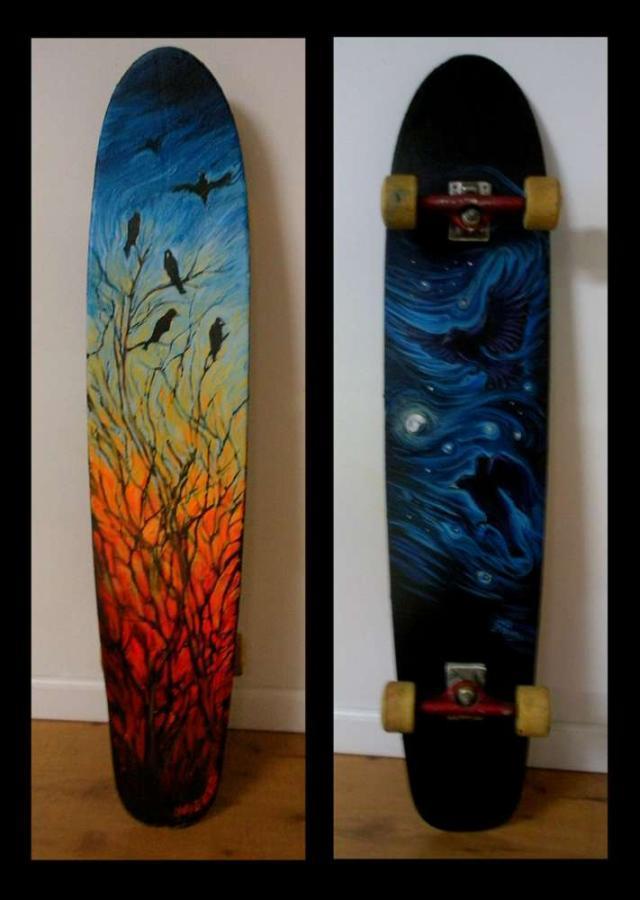 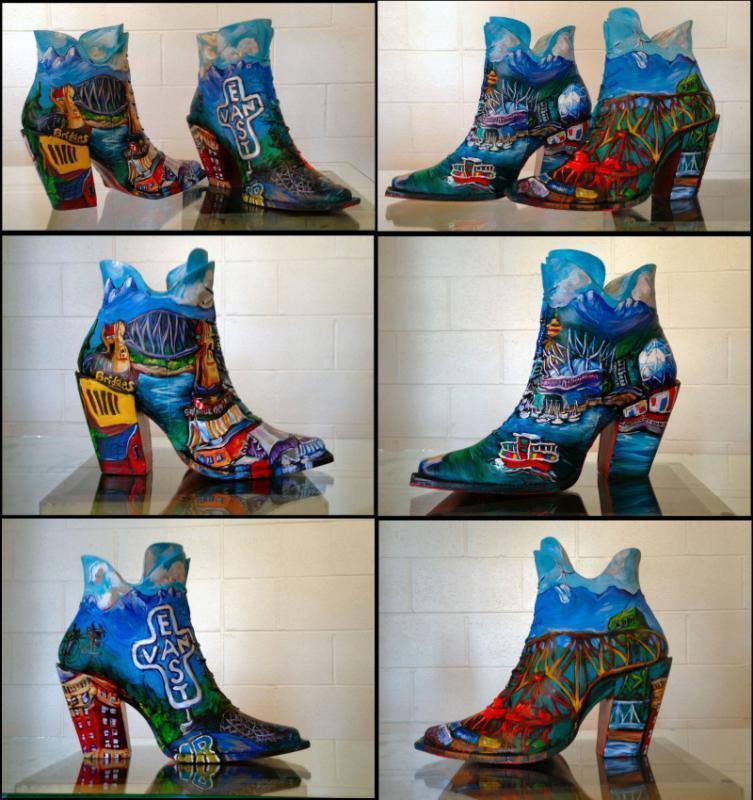 [Speaker Notes: I get to do lots of fun projects.]
Recognize This Scene?
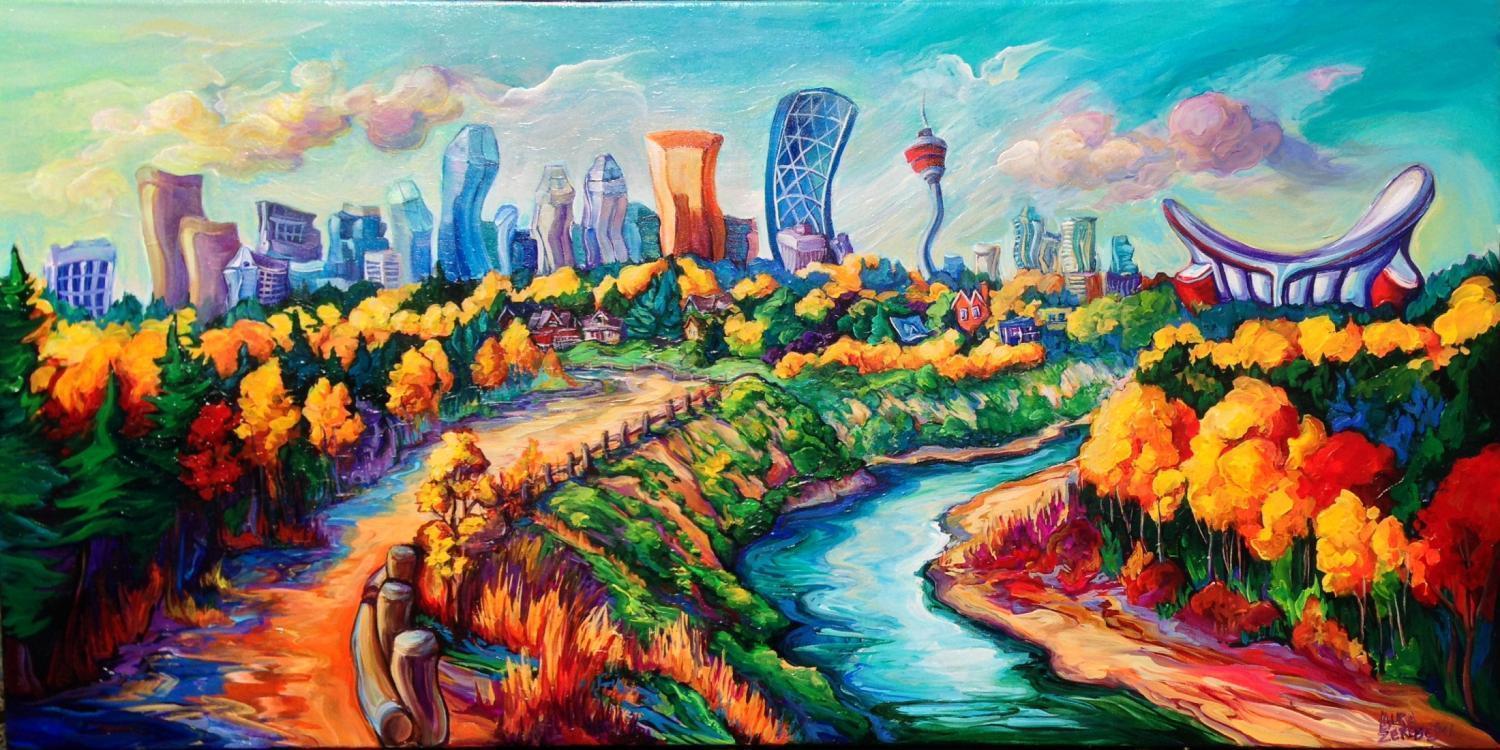 [Speaker Notes: Hello Calgary!]
This Is My Studio
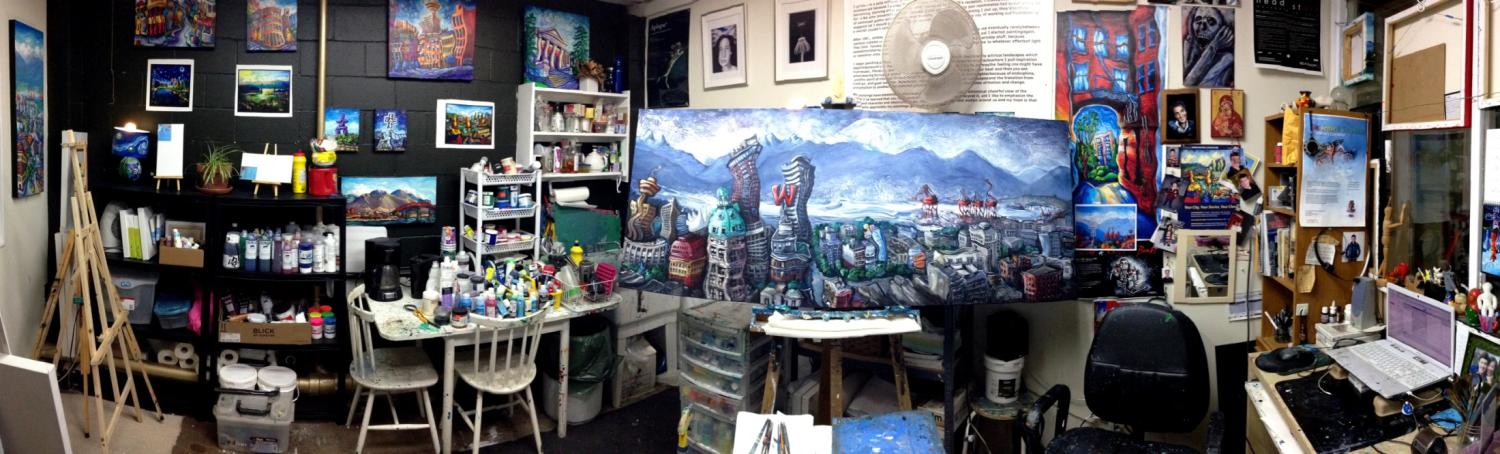 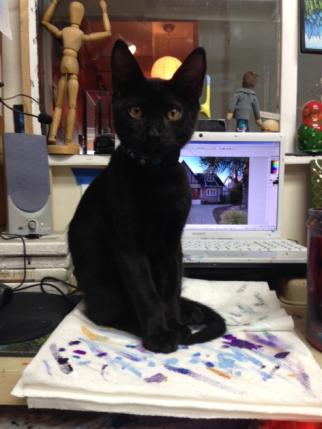 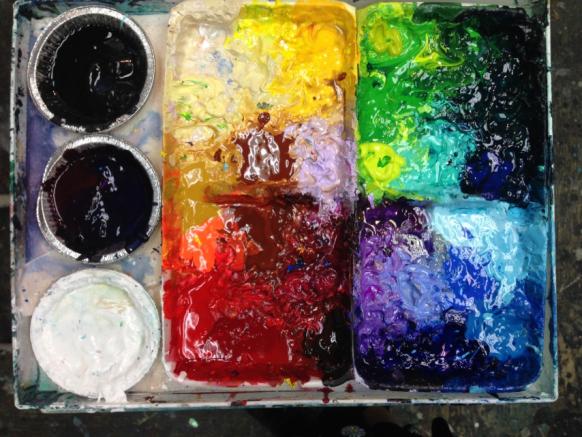 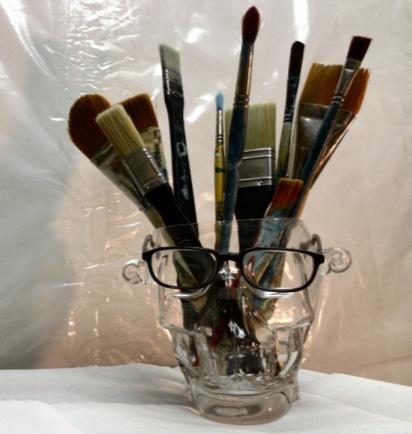 [Speaker Notes: Paint, brushes, and it’s pet-friendly!]
About Art
Why do people like art?
Makes you feel emotion
Tells a story
It’s pretty!
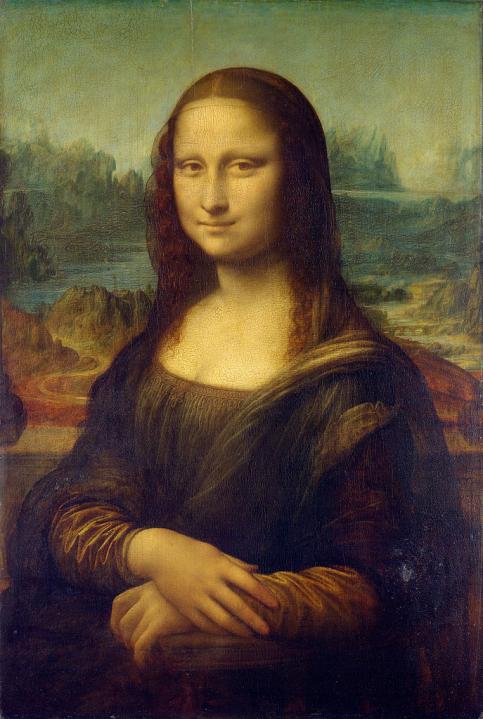 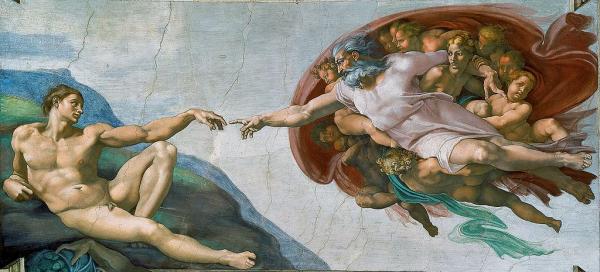 [Speaker Notes: I think people like art because it makes you feel good. 

Especially happy paintings, but any painting that makes you feel happy, sad, scared, excited, helps you feel less alone when you're feeling the same thing.
 
Even paintings that are lonely make you feel less alone because you know that by looking at a painting that shows something lonely, someone else has felt what you are feeling.]
My Favorite Artists
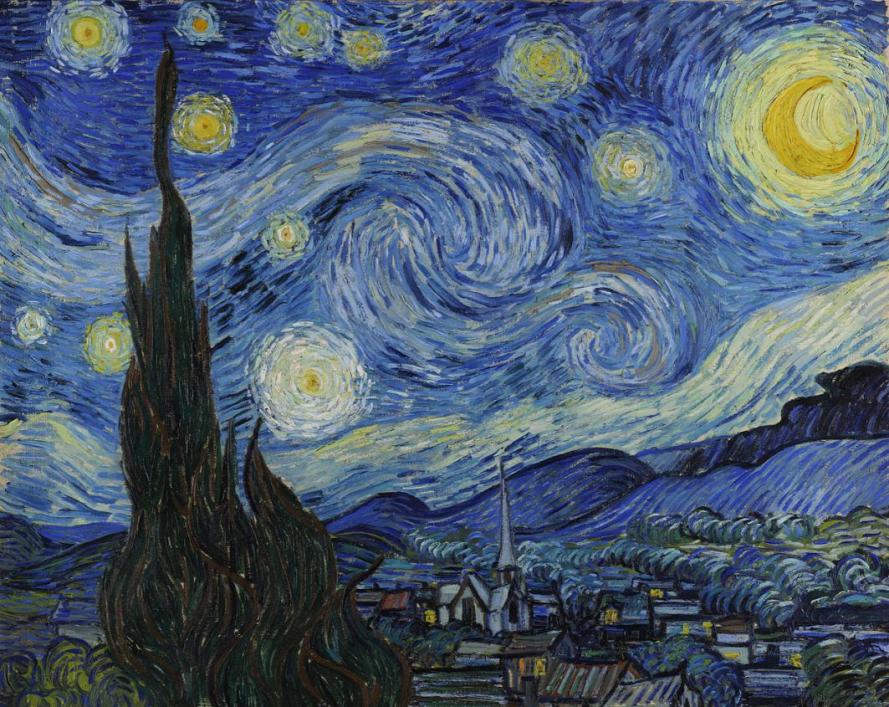 Vincent van Gogh
1853-1890

Holland

“Post -Impressionist”
Starry Night - 1890
[Speaker Notes: Vincent van Gogh – 1853 – 1890.
Starry Night painted in 1889, or 216 years ago

I love him most for the beauty of his work, the color, the swirls, the brushstrokes.]
My Favorite Artists
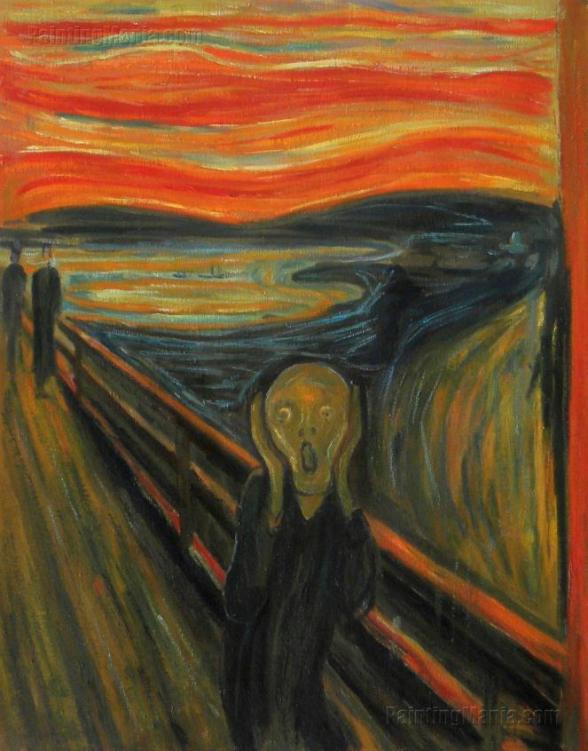 Edvard Munch
1853-1890

Norway

Expressionist
The Scream - 1893
[Speaker Notes: Edvard Munch - 1863 – 1944
The Scream – 1893 – was painted 122 years ago

I love how he evoked stark, bold emotion and used symbols.]
My Favorite Artists
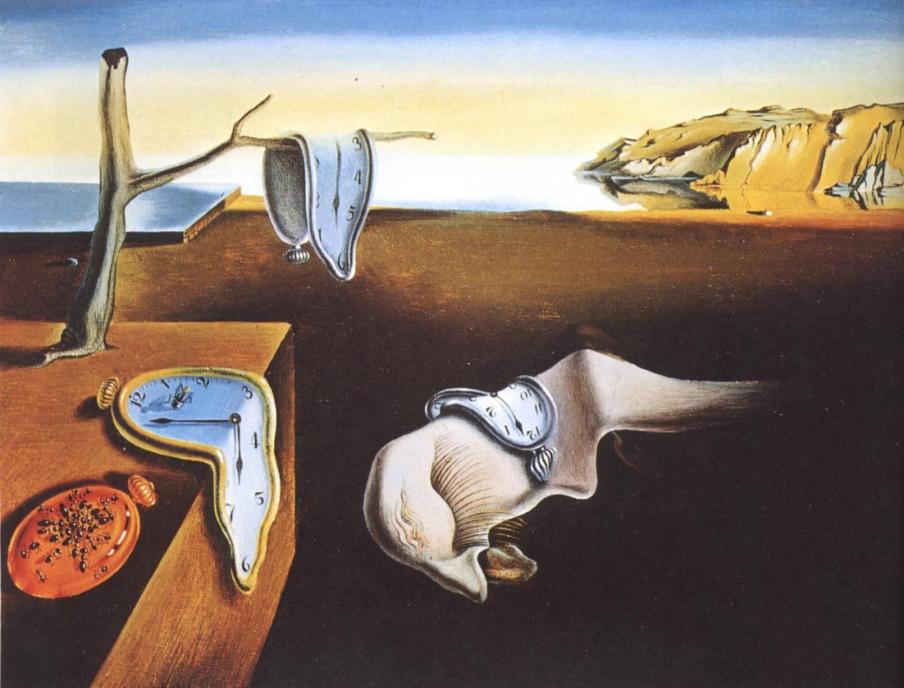 Salvador  Dali
1904 – 1989

Spain

Surrealist
The Persistence of Memory - 1931
[Speaker Notes: Salvador Dali
1904 – 1989

I love the way he reshaped things and altered reality.

I have lots of other favorites, but those are probably my top three.]
Influences
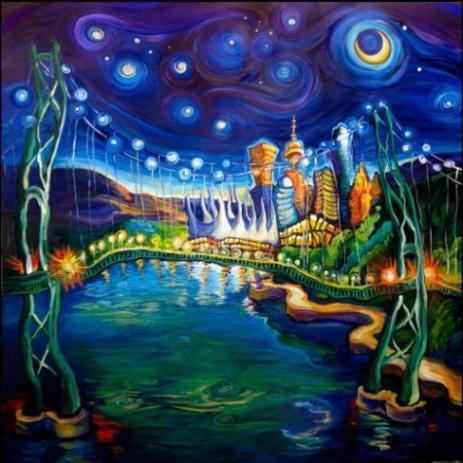 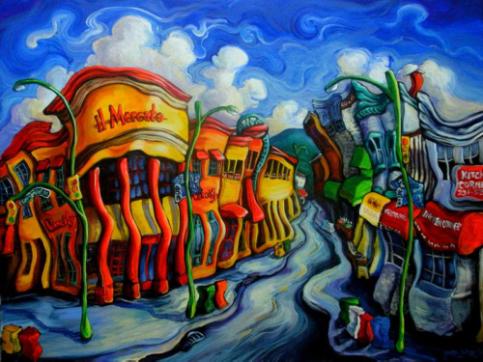 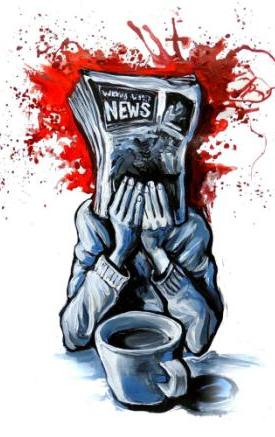 Skies like van Gogh
Melty structures  & symbolism like Dali
Even screaming people like Munch
[Speaker Notes: So I’m sort of a blend of all three: van Gogh, Munch, and Dali.

I love to paint colors and stars like Van Gogh.
I like to hide messages in paintings like Dali. 
I like to make faces and evoke emotion like Munch

The one thing they all had in  common is that their scenes are full of feeling.]
Sometimes Influence is Accidental
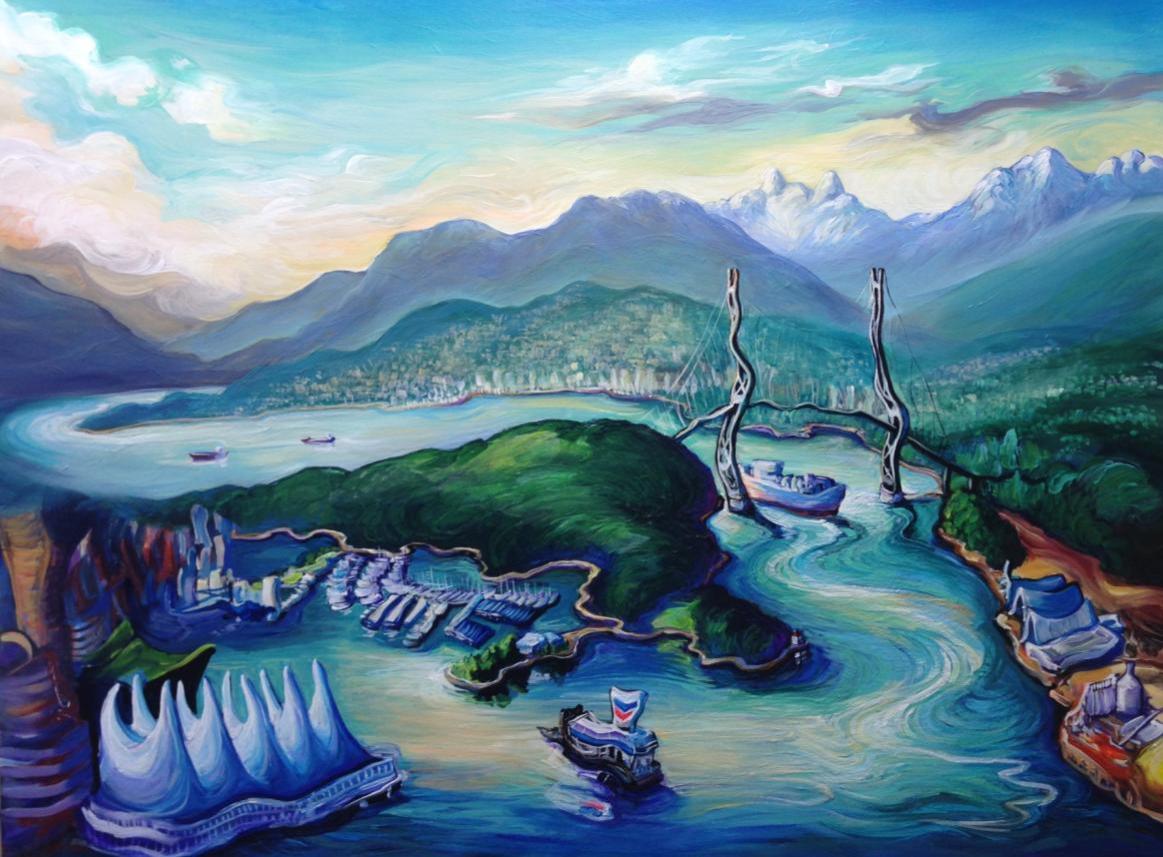 [Speaker Notes: Sometimes this isn't always on purpose! Here's an example.

This is a painting I started in 2013 and only finished last summer. 
I was working and working on it but I didn't like it. 
I couldn't figure out why.

So it just sat on my easel, for about a year, until one night I figured it out…]
Eeek!
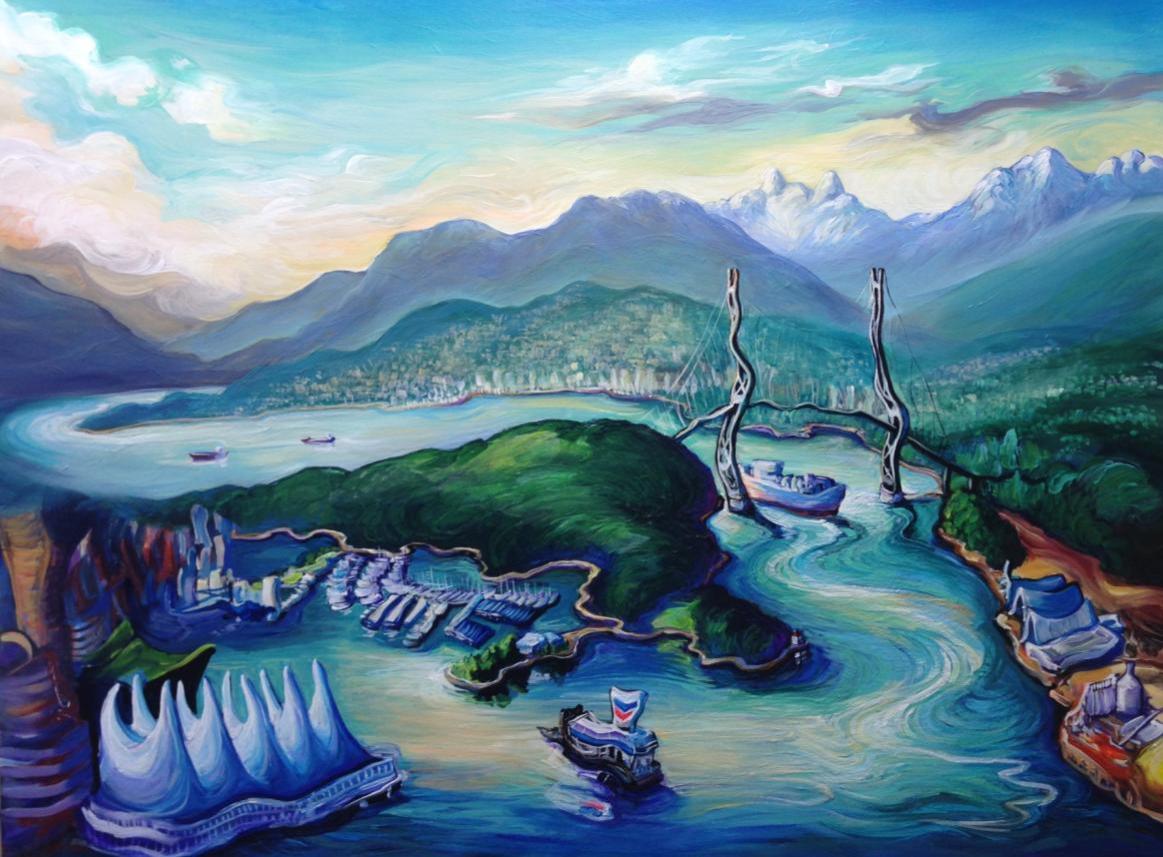 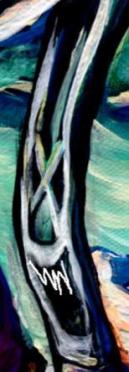 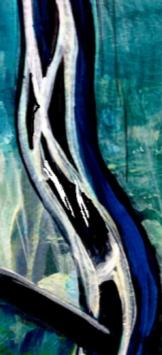 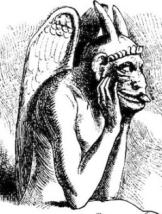 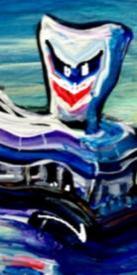 [Speaker Notes: Demons! There were demons in the painting.

Note: the reason for this – which I didn’t say directly in the presentation – is because my Mom was dying of cancer when I started and it was just a really hard time. Cancer is pretty evil. I think I was unconsciously expressing that. 

I had to take them out because no one wants to buy a painting with evil in it! 

Well, not usually.]
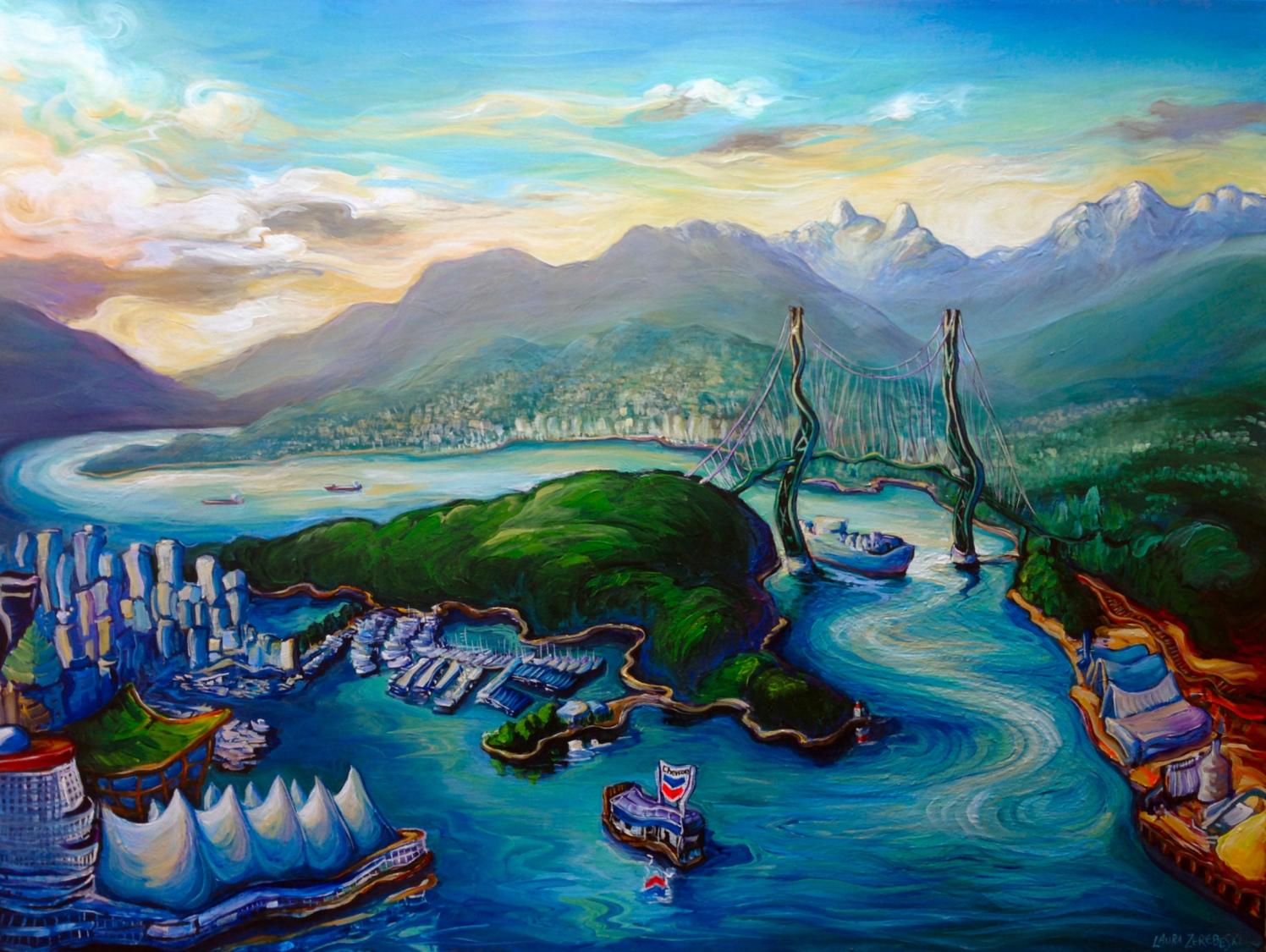 Fixed.
[Speaker Notes: So I fixed it. I took out the scary faces, and I made the Pan Pacific sails look more like… kitten ears. I made the bridge faces more laughing than mean, even though the whole bridge is still kinda sad. That’s okay, though. Things are always happy and it’s nice to have a contrast.]
My Favorite Project
Jack and the Beanstalk
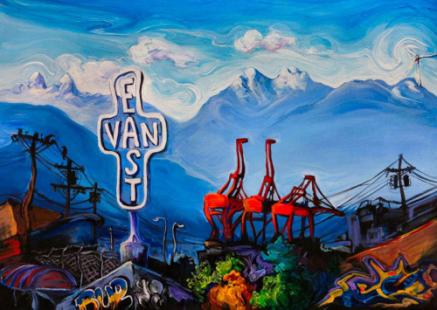 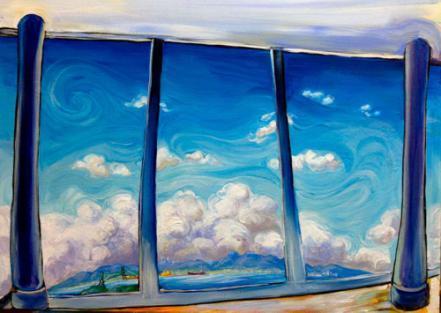 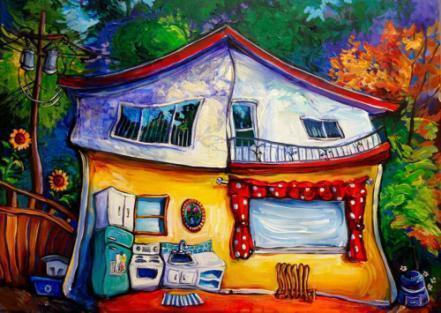 Cinderella
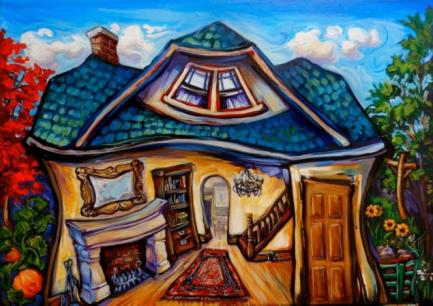 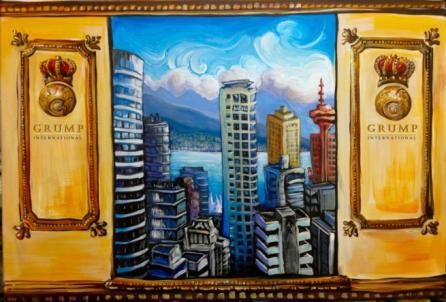 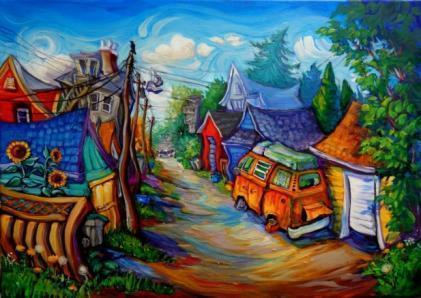 [Speaker Notes: My Favorite Project was a series of large play backdrops. 

I took what I learned from my Magic Hour painting and used it in this project. 

We did Jack and the Beanstalk and Cinderella.]
My Favorite Project
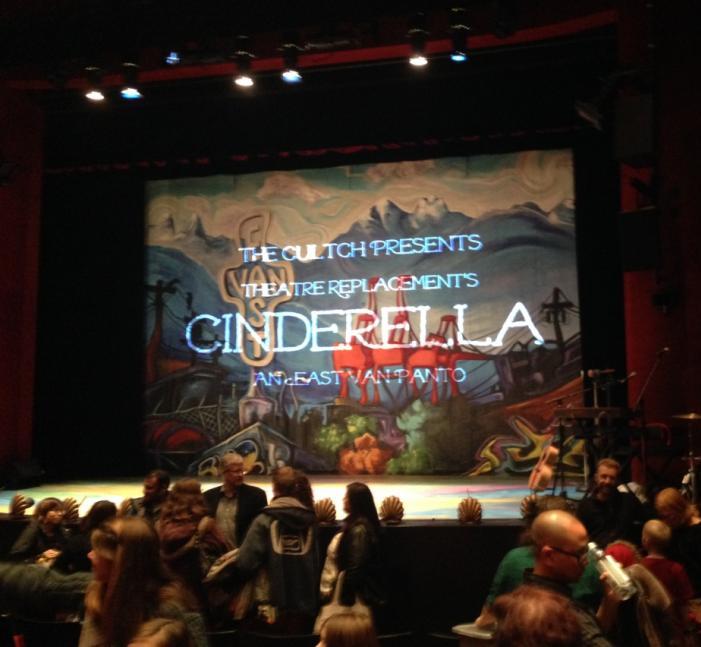 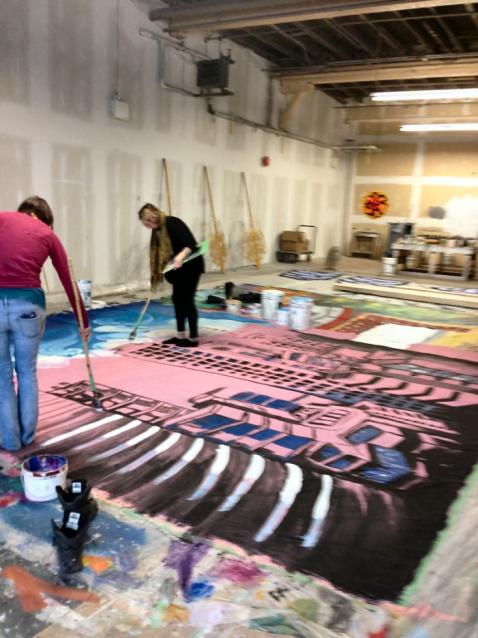 [Speaker Notes: These paintings are huge! I did a scale version and then we enlarged it in a scene painting shop. 

We used large paintbrushes taped to broomsticks.

The final canvases were 24 feet wide by 18 feet high.]
Jack & The Beanstalk: Jack’s House
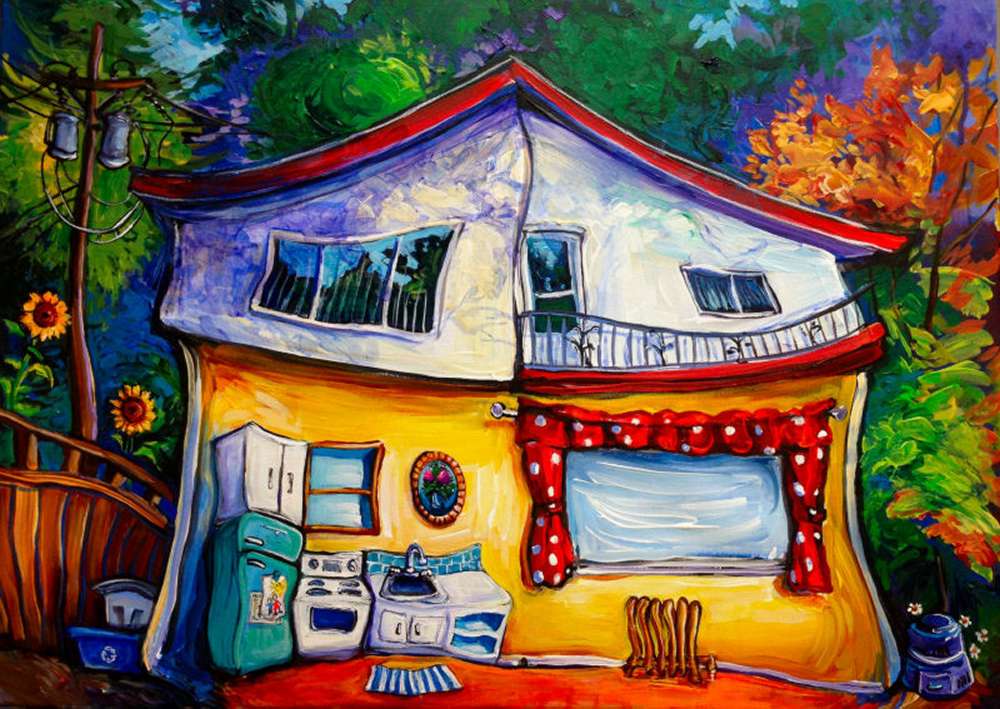 [Speaker Notes: This is Jack's house. It’s a happy home. Can you see the Happy Faces?]
Jack & The Beanstalk: Jack’s House
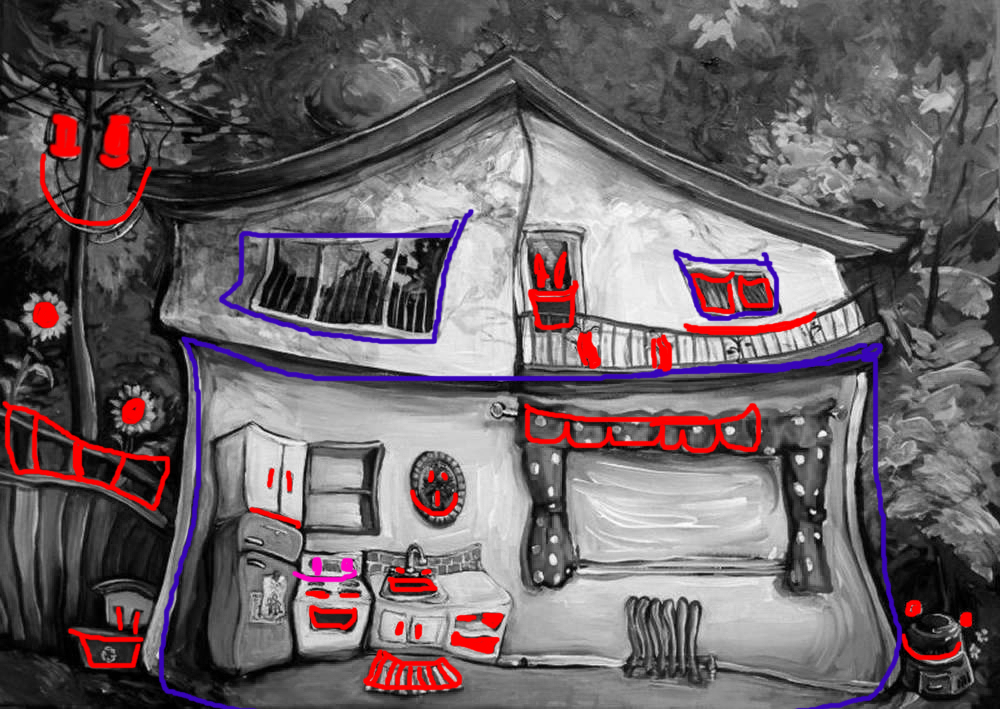 [Speaker Notes: Can you see them now?]
Cinderella: King’s Office
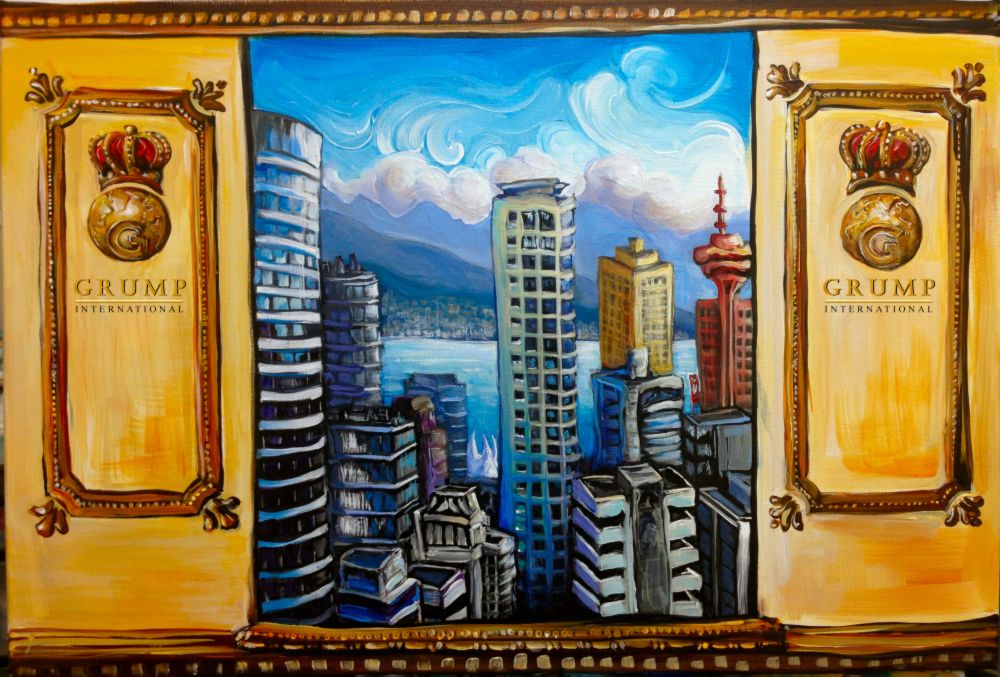 [Speaker Notes: This is the villain’s house in Cinderella. Can you see the frightened faces?]
Cinderella: Villain's House
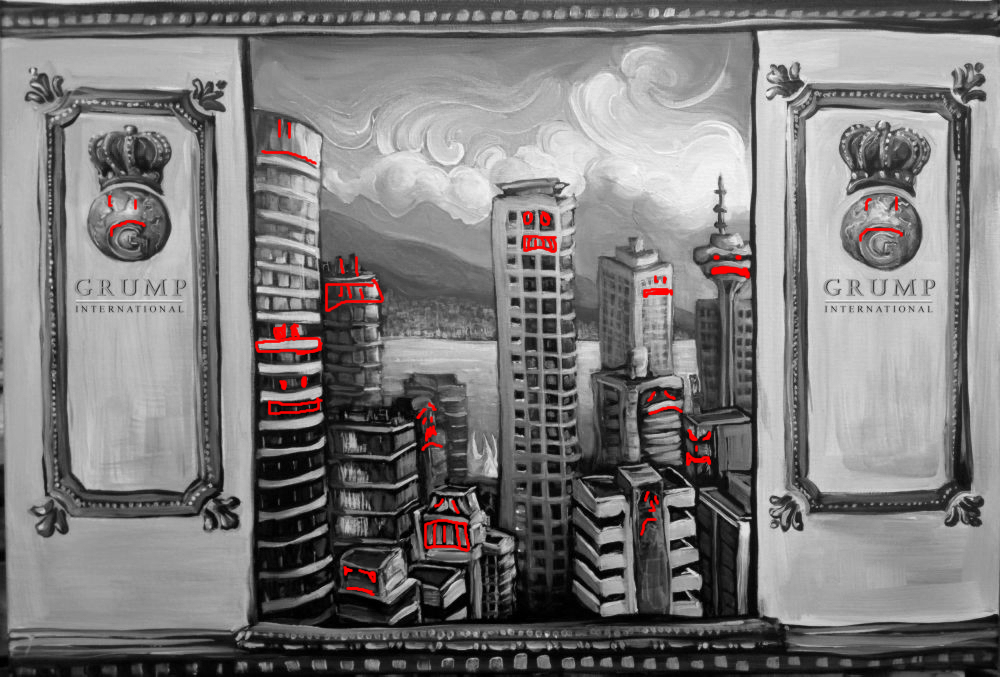 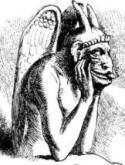 [Speaker Notes: Can you see them now?]
Reference Photos
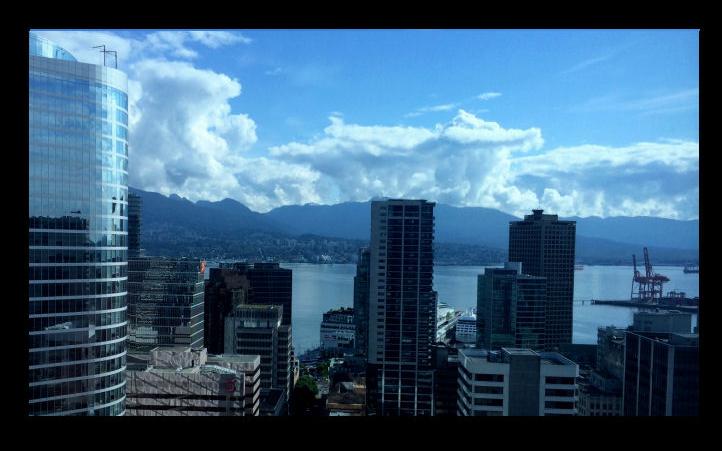 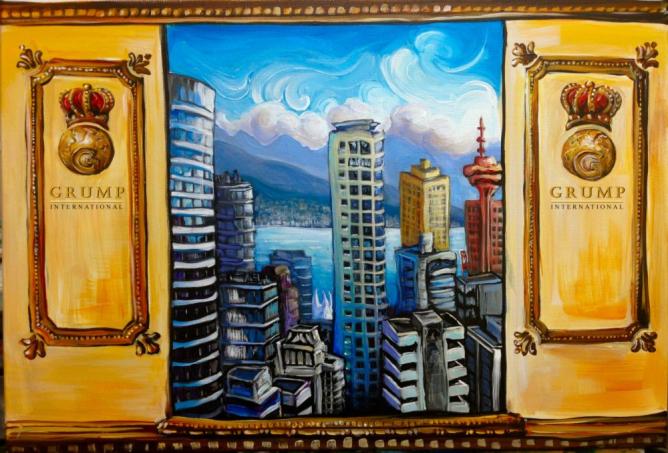 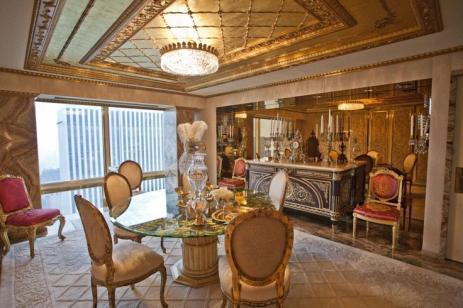 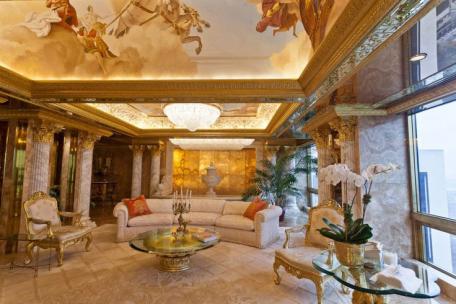 [Speaker Notes: Here is how I start. I use lots of reference photos.]
Reference Photos
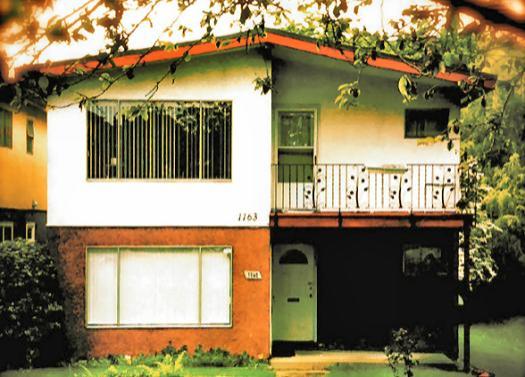 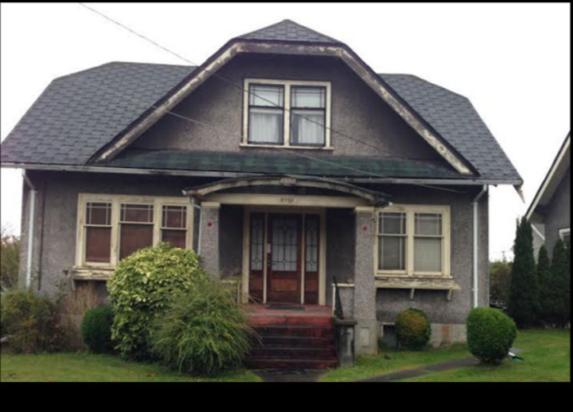 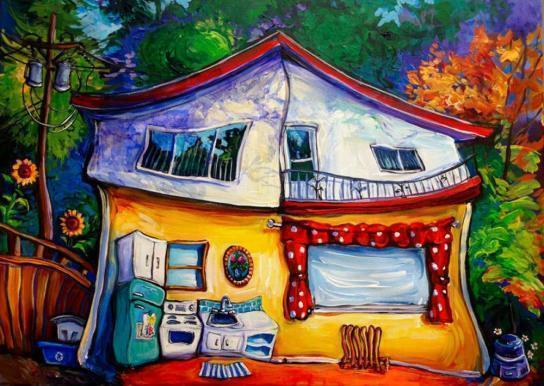 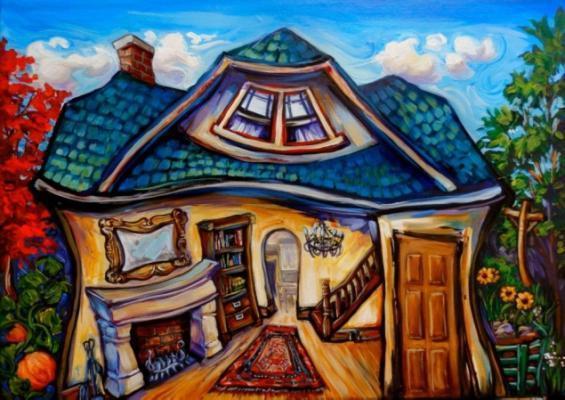 [Speaker Notes: Jack’s House is what we call a “Vancouver Special” which is a type of square brick building. I wanted to make it look happier.

Cinderella’s house is an old Craftsman style heritage house. I wanted to make it look ambivalent, because once upon a time it was happy but then it wasn’t.]
How Do I Make Paintings Look Alive?
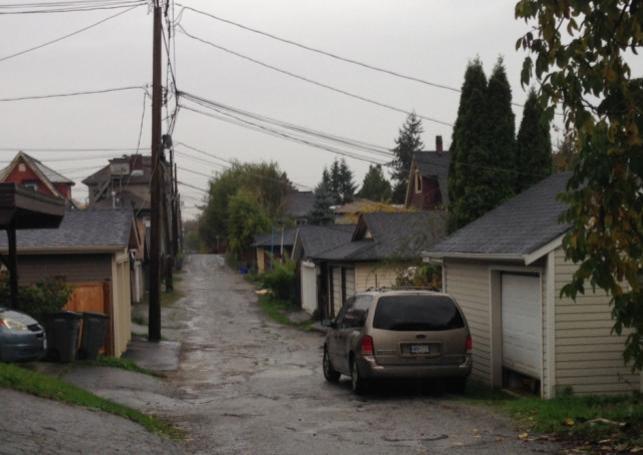 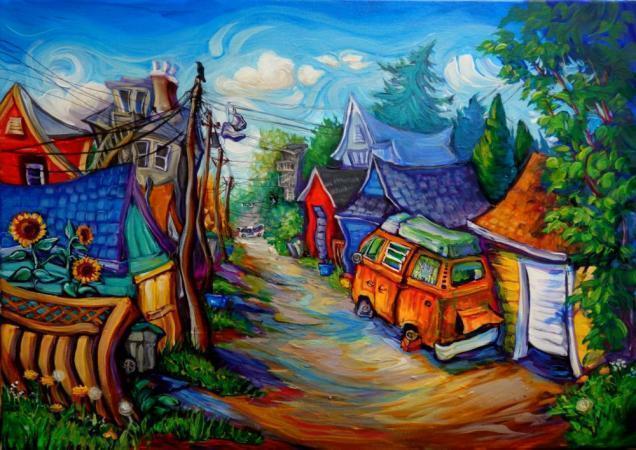 Anthropomorphization
An – throw – po – more – fize – ay – shun
[Speaker Notes: Here’s Cinderella’s alley. It’s actually my alley! But as you can say I made it a lot happier and more colorful.

Now I’m going to talk about the theory behind what I do.]
Anthropomorphization
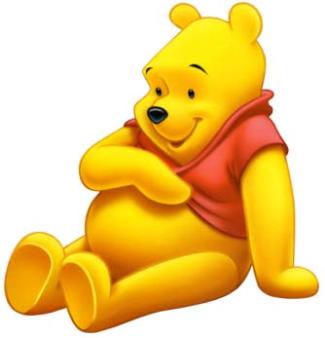 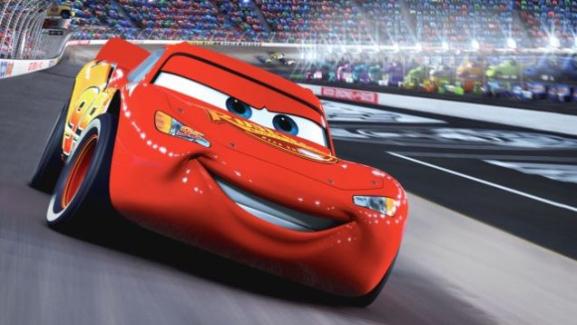 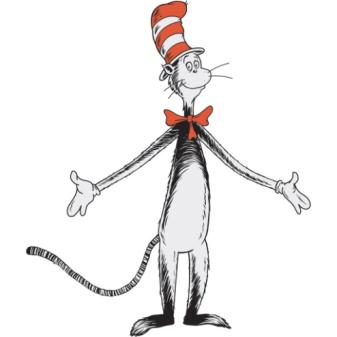 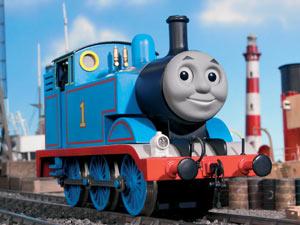 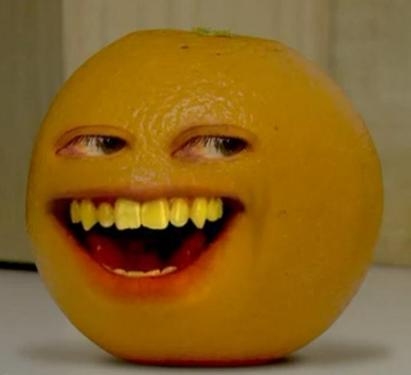 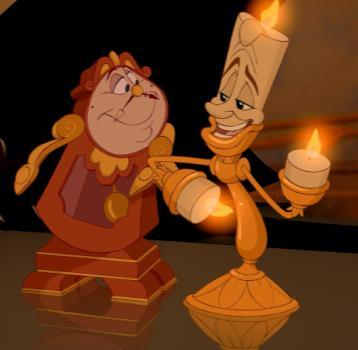 [Speaker Notes: You already know what it is!

It’s when we give non-human things human traits.

We know cats don’t wear hats and bears don’t wear shirts.  And cars and trains and oranges and clocks and candlesticks don’t have faces. 

But anything can look human. I’m going to show you how.]
Pareidolia
parry – DOLE – eeya
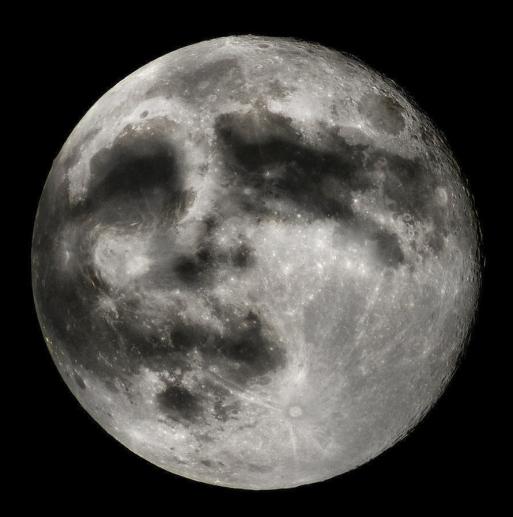 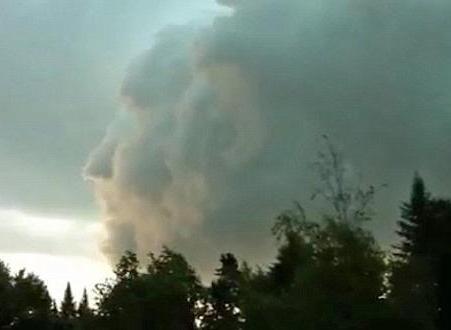 [Speaker Notes: Like faces you see in clouds. Like the man in the moon! 

We call the tendency to see faces in things "pareidolia". PARRY – DOLE – EEYA 

We all do this. It’s how the human mind works. Pareidolia is when we see things by accident. 
When we do it on purpose and create things to look like human beings, it’s called anthropomorphization.]
Pareidolia
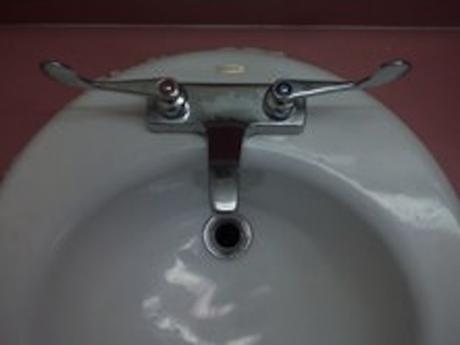 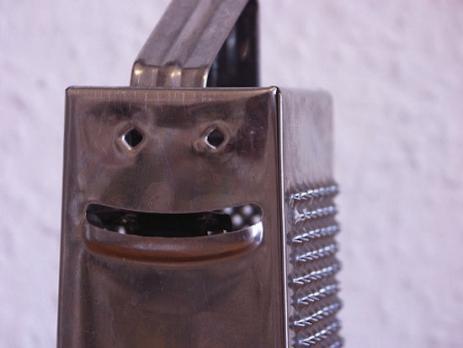 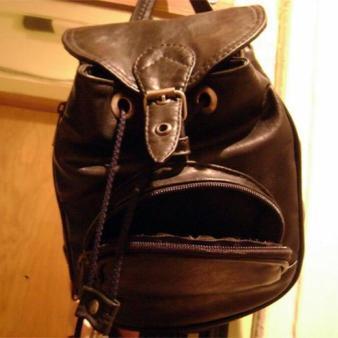 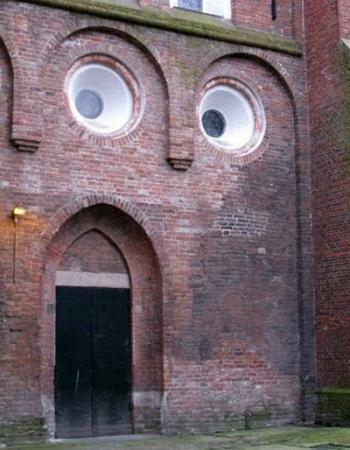 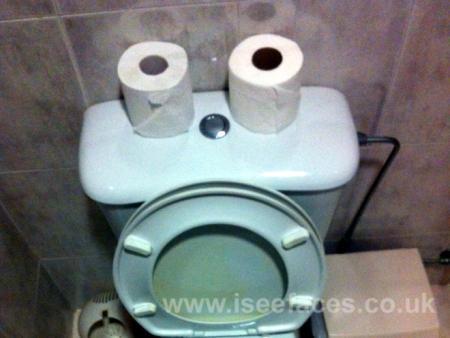 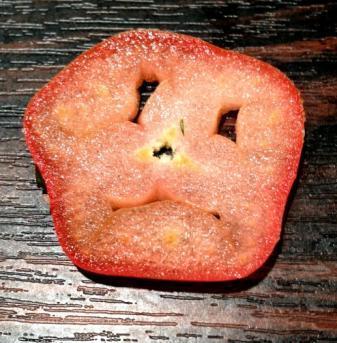 [Speaker Notes: Can you see the faces?

Which of these images is
 
Angry?
Scared?
Surprised?
Sorta Sad?
Happy?
Shocked?]
Pareidolia
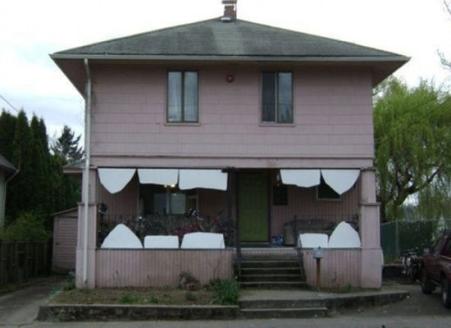 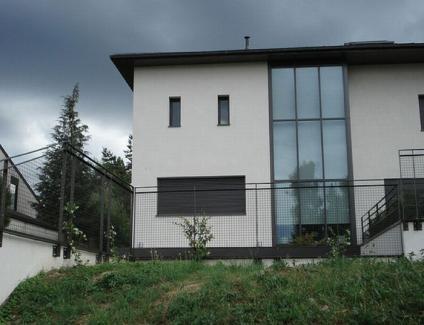 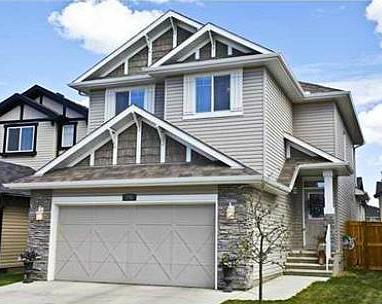 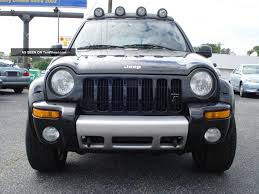 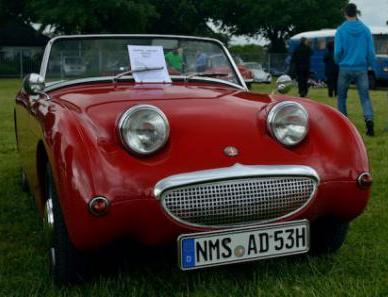 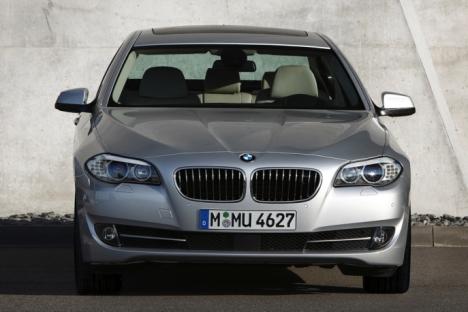 [Speaker Notes: Human faces in inanimate objects - Can you see faces in buildings, houses? (examples)

What kind of characters are these houses?

What kind of characters are these cars?]
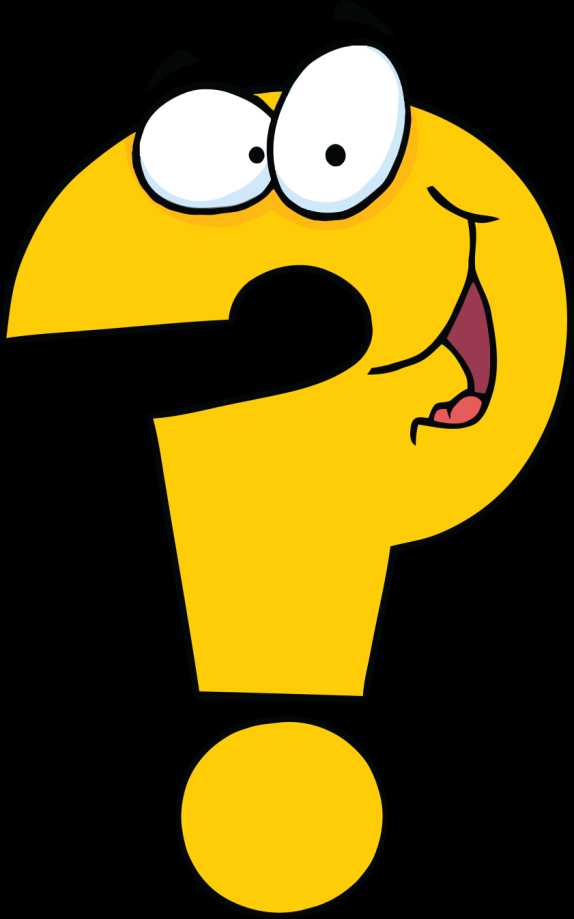 Questions?
[Speaker Notes: Thank you!]
Your Turn: Anthropomorphize!
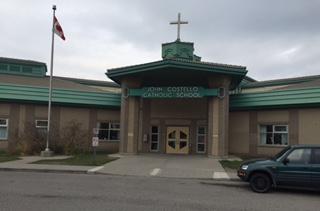 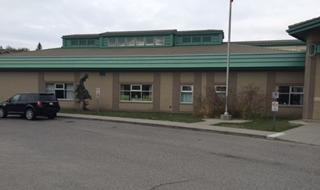 [Speaker Notes: Drawing Exercise.]
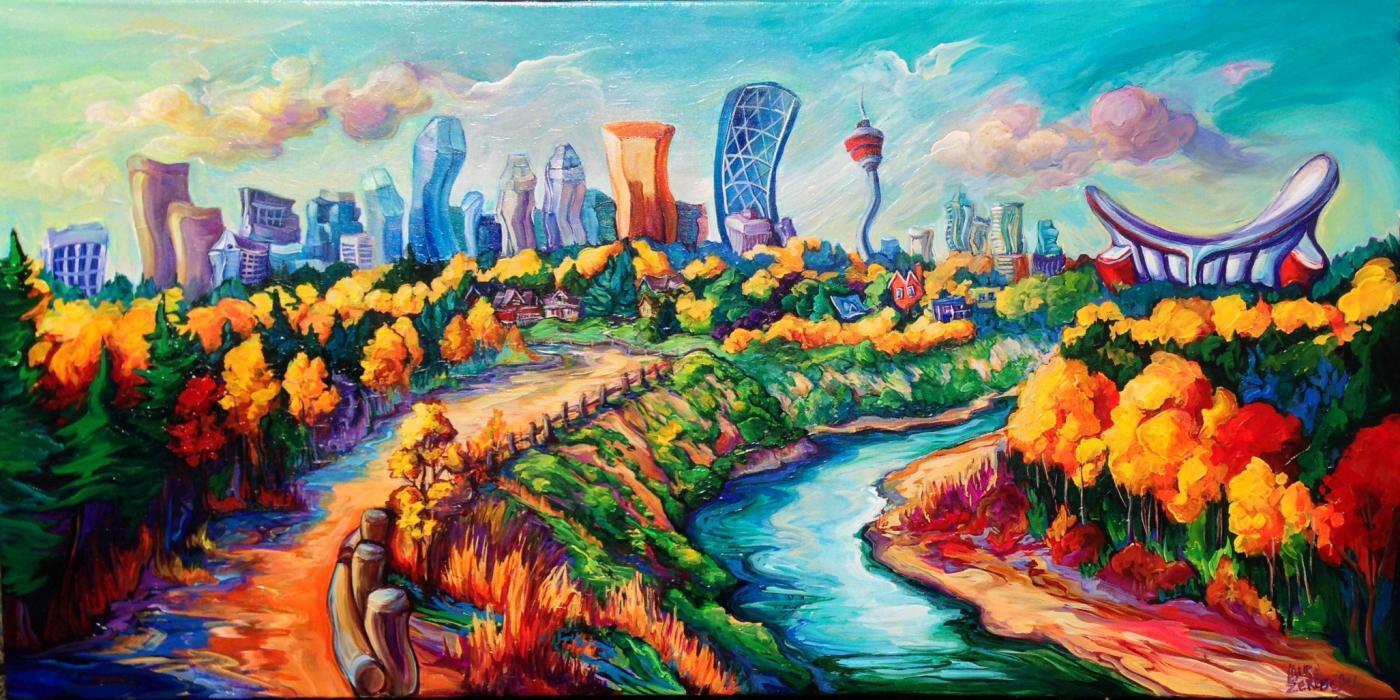 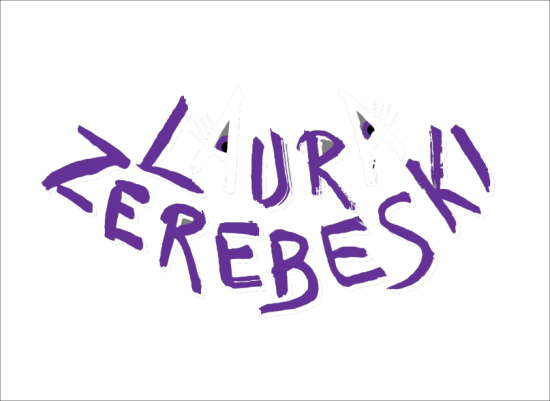 THANK YOU!
[Speaker Notes: Thank you!]